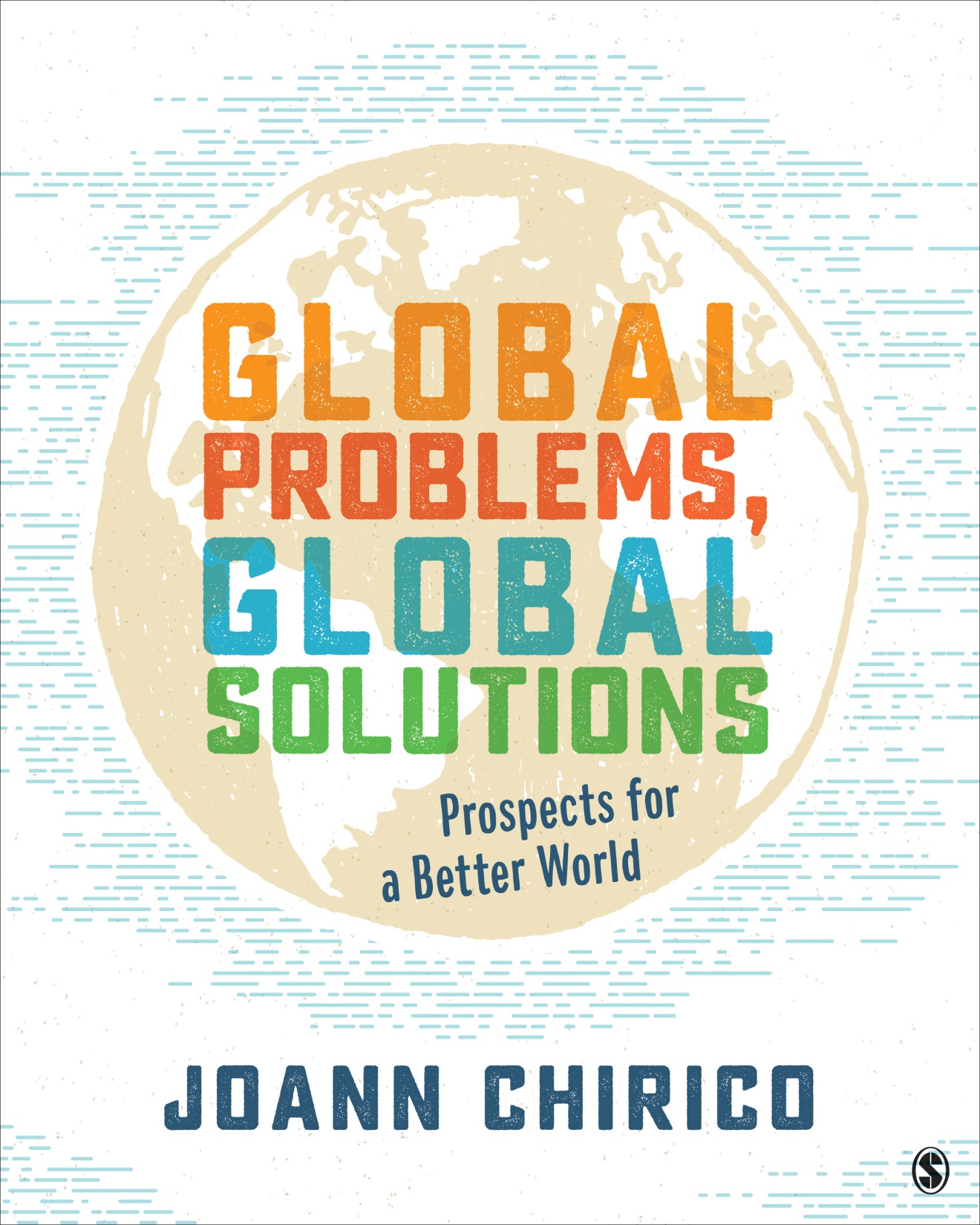 Chapter 8
When Life Becomes a Commodity: Human and Wildlife Trafficking
Learning Objectives
8-1: Analyze the features of modern life that contribute to the opportunity and motivation for international crime
8-2: Understand the types of prevalence of human trafficking
8-3: Analyze global and societal factors that contribute to offending and vulnerability to victimization 
8-4: Evaluate the effectiveness of the current anti-trafficking regime and suggest improvements
JoAnn Chirico, Global Problems, Global Solutions, 1e
SAGE Publishing, 2019
3
Learning Objectives
8-5: Assess programs to rehabilitate the variety of victims of human trafficking
8-6: Evaluate the strengths and weaknesses of the legal framework for combatting trafficking in wildlife
JoAnn Chirico, Global Problems, Global Solutions, 1e
SAGE Publishing, 2019
4
Globalization Effects on Crime
Dangerous and dark effect of globalization is the globalization of crime
Greater opportunity for crime, due to:
More open borders 
Technological advances in communication, transportation, and manufacturing 
At least 52 activities that fall into the category of transnational crime
Range from trafficking in arts and antiquities to human organs
JoAnn Chirico, Global Problems, Global Solutions, 1e
SAGE Publishing, 2019
5
Globalization Effects on Crime
The costs of transnational crime are enormous
About US $870 billion a year, comparable to 1.5% of global GDP or 7% of the world’s exports of merchandise (Interpol 2014; UNODC 2012)
Drug trafficking is the most lucrative, followed by counterfeiting, human trafficking, smuggling migrants, trafficking timber and animal parts
JoAnn Chirico, Global Problems, Global Solutions, 1e
SAGE Publishing, 2019
6
Individual and Environmental Vulnerability to TOC
Environmental factors
Difficult to determine the environments in which TOC will thrive and those that are resistant 
Political, social, economic, and cultural factors all play a role
These factors are those that also relate to disorder generally, from domestic crime to violent conflict
JoAnn Chirico, Global Problems, Global Solutions, 1e
SAGE Publishing, 2019
7
Individual and Environmental Vulnerability to TOC
Environmental factors: political factors
Rule of law is one of the most important factors related to the infiltration of organized crime in a country
Depends upon the quality of its institutions and the people who occupy them
Crime thrives where there are weak institutions and weak rule of law
Strong authoritarian states provide opportunities for organized crime
JoAnn Chirico, Global Problems, Global Solutions, 1e
SAGE Publishing, 2019
8
Individual and Environmental Vulnerability to TOC
Environmental factors: violent conflict and economic factors
Violent conflict and hostility destroy the economy, infrastructure, and social relations within a society
It depletes resources
Where the economy is weak, organized crime often pays better and offers more security than conventional jobs
Rebel and terrorist groups are financed by organized crime
JoAnn Chirico, Global Problems, Global Solutions, 1e
SAGE Publishing, 2019
9
Individual and Environmental Vulnerability to TOC
Environmental factors: cultural and social factors
Cultural norms might disguise or contribute to trafficking
Traditional norms may undermine laws 
Rule of law does not extend far beyond urban areas
Sexual mores that condone and promote violence against women play a role in justifying or morally “neutralizing” trafficking for both sex and labor
JoAnn Chirico, Global Problems, Global Solutions, 1e
SAGE Publishing, 2019
10
Individual and Environmental Vulnerability to TOC
Individual-level factors
Personal
Youth or old age, physical disability, gender, mental disability, cultural difference, or family situation
Situational
Legal status in a country or marginalization due to cultural, religious, social, linguistic isolation
JoAnn Chirico, Global Problems, Global Solutions, 1e
SAGE Publishing, 2019
11
Individual and Environmental Vulnerability to TOC
Circumstantial
Unemployment and economic destitution
JoAnn Chirico, Global Problems, Global Solutions, 1e
SAGE Publishing, 2019
12
The Legal Framework to Combat Transnational Organized Crime
International conventions and treaties have the force of law 
Binds countries to uphold them and promote international cooperation in achieving the objectives
Traditionally, organized crime groups develop territorially in areas marginal to or neglected by the state
JoAnn Chirico, Global Problems, Global Solutions, 1e
SAGE Publishing, 2019
13
The Legal Framework to Combat Transnational Organized Crime
TOC is increasingly comprised of loosely structured networks, rather than the hierarchically structured groups of traditional organized crime
JoAnn Chirico, Global Problems, Global Solutions, 1e
SAGE Publishing, 2019
14
The Legal Framework to Combat Transnational Organized Crime
An act is considered transnational if:
Occurs in more than one state
Part of the preparation or control takes place in another state
The organized criminal group has activities in more than one state
It has substantial effects in a state other than where it was committed (UN 2000 Article 3)
JoAnn Chirico, Global Problems, Global Solutions, 1e
SAGE Publishing, 2019
15
The Legal Framework to Combat Transnational Organized Crime
An organized criminal group is:
A group of three or more persons that was not randomly formed
Existing for a period of time
Acting in concert with the aim of committing at least one crime punishable by at least four years of incarceration
In order to obtain, directly or indirectly, a financial or other material benefit
JoAnn Chirico, Global Problems, Global Solutions, 1e
SAGE Publishing, 2019
16
Human Trafficking: When People Become a Commodity
Data on human trafficking is based on cases that have been detected
There is no accurate count of victims 
The U.S. State Department estimates approximately 20 million victims currently
While many have been saved, millions are still captive
JoAnn Chirico, Global Problems, Global Solutions, 1e
SAGE Publishing, 2019
17
Human Trafficking: When People Become a Commodity
Forms of human trafficking
The main forms of human trafficking are sexual exploitation (53%), forced labor (40%), and organ removal (0.3%)
Many trafficked in the sex trade never get out alive
Every day, thousands of children are advertised for sale
The notorious website “Backpage” hosts 80% of online sex ads in the United States
JoAnn Chirico, Global Problems, Global Solutions, 1e
SAGE Publishing, 2019
18
Human Trafficking: When People Become a Commodity
Forms of human trafficking: sex trafficking and sex tourism
Globalization provides opportunities for sex tourism 
The Center for Disease Control estimates that there are about 2 million children sexually exploited globally
Child sex tourism is found all over the world
Legalization of prostitution does not seem to diminish sexual exploitation
JoAnn Chirico, Global Problems, Global Solutions, 1e
SAGE Publishing, 2019
19
Human Trafficking in the Global Supply Chains
Human trafficking in the global supply chains
The image of victims of trafficking are often pictures in isolated areas
However, many victims are working in the corporate supply chains of the world’s most visible industries and largest corporations
JoAnn Chirico, Global Problems, Global Solutions, 1e
SAGE Publishing, 2019
20
Human Trafficking in the Global Supply Chains
Victims of trafficking work in every industry including:
Fishing and seafaring, garment industry, electronics, shipping
JoAnn Chirico, Global Problems, Global Solutions, 1e
SAGE Publishing, 2019
21
Combatting Human Trafficking
Combatting trafficking depends on preventive and enforcement efforts from the local and global community
This requires the coordinated efforts of NGOs, local and national governments, and international governmental agencies
Efforts to stem human trafficking stretch back over a century
JoAnn Chirico, Global Problems, Global Solutions, 1e
SAGE Publishing, 2019
22
Combatting Human Trafficking
The Palermo protocols
Framework for convergence in national law and coordination of international investigation and prosecution 
Guidelines for a good anti-trafficking law include mechanisms designed to make prosecution easier and ensure the care of victims
Important for recognizing the variety of forms trafficking may take, many of which had been neglected in national laws
JoAnn Chirico, Global Problems, Global Solutions, 1e
SAGE Publishing, 2019
23
Combatting Human Trafficking
Governmental and intergovernmental agencies
Since the Palermo Protocol, a number of governments established mechanisms to monitor human trafficking globally
Monitoring, publicizing the results, and sanctioning has been shown to be effective in coercing countries to root out and prosecute human trafficking more vigorously
JoAnn Chirico, Global Problems, Global Solutions, 1e
SAGE Publishing, 2019
24
Combatting Human Trafficking
Government training for personnel who work at borders, in customs, and immigration to recognize victims is essential
JoAnn Chirico, Global Problems, Global Solutions, 1e
SAGE Publishing, 2019
25
Combatting Human Trafficking
Combatting trafficking in the supply chain
Partnership for Freedom announced a competition for the best technological solutions for combatting trafficking in the private sector
The International Labor Organization launched the “Fair Recruitment Initiative” in 2015 as part of a larger “Decent Work” initiative 
If businesses can prevent deceptive recruitment, it can prevent victims from entering the supply chain
JoAnn Chirico, Global Problems, Global Solutions, 1e
SAGE Publishing, 2019
26
Combatting Human Trafficking
Everyone can play a role
Awareness of human trafficking and recognizing the signs are critical
Training for recognizing victims
Educating communities through campaigns
Advocacy and lobbying
JoAnn Chirico, Global Problems, Global Solutions, 1e
SAGE Publishing, 2019
27
Combatting Human Trafficking
Prevention tactics, including direct outreach
Social support services for victims
Compensation for victims
Declaration of Religious Leaders Against Modern Slavery signed in 2014
JoAnn Chirico, Global Problems, Global Solutions, 1e
SAGE Publishing, 2019
28
Trafficking in Wildlife: Flora and Fauna
Globalization circulates information on the purported properties of wildlife
The World Wildlife Seizure Database (World Wise) lists over 7,000 species seized for illegal trafficking
Illegal animal trafficking is second only to habitat destruction in its danger to animal species
JoAnn Chirico, Global Problems, Global Solutions, 1e
SAGE Publishing, 2019
29
Trafficking in Wildlife: Flora and Fauna
Wildlife trafficking undermines conservation efforts
It undermines the economic viability of communities that depend on wildlife biodiversity and eco-tourism
By bypassing public health controls, it has the potential to introduce zoonotic infectious diseases into human populations, domestic animals, and other wildlife
It threatens global security
JoAnn Chirico, Global Problems, Global Solutions, 1e
SAGE Publishing, 2019
30
Trafficking in Wildlife: Flora and Fauna
The legal framework for combatting trafficking in wildlife
The Convention on International Trade in Endangered Species of Wild Fauna and Flora (CITES) is the main international instrument for combatting traffic in endangered species
JoAnn Chirico, Global Problems, Global Solutions, 1e
SAGE Publishing, 2019
31
Trafficking in Wildlife: Flora and Fauna
For CITES to be effective the convention must be enforced at the national level
Because trade in certain species is legal in some countries and illegal in others, enforcement of the law is complicated
JoAnn Chirico, Global Problems, Global Solutions, 1e
SAGE Publishing, 2019
32
Summary
Human trafficking and trafficking in organs are among the fastest growing crimes
Convergence of international law concerning human and wildlife trafficking is essential
Ending these crimes requires ending the desperation (poverty) that drives people to victimization, ending the supply
Eliminating the market would also put an end to transnational crime
JoAnn Chirico, Global Problems, Global Solutions, 1e
SAGE Publishing, 2019
33